Massimo Colomban
Assessore alla Riorganizzazione delle Partecipate di 
Roma Capitale




«Roma, città difficile»
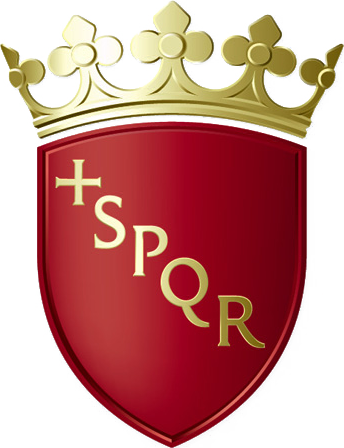 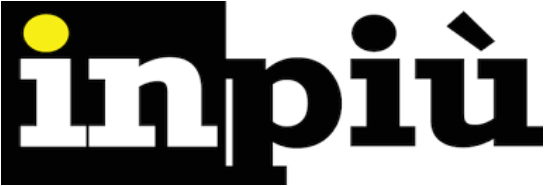 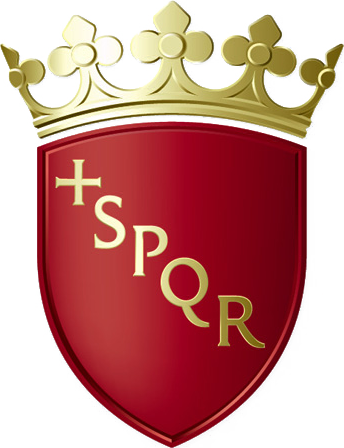 LUISS Guido Carli
Roma, 22 Marzo 2017
ROMA
ROMA CITTA’ DIFFICILE? 
SI, ma con enormi potenzialità da esprimere
ROMA è una città meravigliosa 
Come un diamante grezzo, può ritornare a splendere
Come la Silicon Valley
ha una grande estensione (1.287 Km2) con il 40% a verde e potrebbe contenere all’interno
8 Aree Metropolitane Italiane o 9 Capitali Europee

Ha 14 Università ed una serie di Industrie Innovative Globali (Leonardo/Finmeccanica, Alenia, Atlantia, Technip, Selex, Thales, Alenia Space Italia, Telespazio, Almaviva, Trenitalia, grandi e cento stazioni, Spea Engineering, Comunicazione: RAI, La7, Telecom, Vodafone, Wind, Vitrociset, Enlab ecc….)
 
       ha
2.600 anni di Storia, Cultura, Tradizioni ed Eccellenze
nell’Architettura, nel Food, Fashion, Design… 
in un contesto geografico ed ambientale eccezionale 

Cosa manca a ROMA per Risorgere?
Un «ECOSISTEMA» 
Legislativo, formativo, di Ricerca e Sviluppo che metta in Rete, sinergicamente le Grandi Imprese Innovative  con gli Incubatori, le Start UP, la Finanza d’Impresa (Seed, Angels, Ventures & Merchants Bank…)
Mancano altresì una serie di Poli di Aggregazione, Città della Scienza ed Intelligenza
Residenze per studenti e giovani ricercatori, economiche, attrezzate e complete di impianti sportivi ecc.
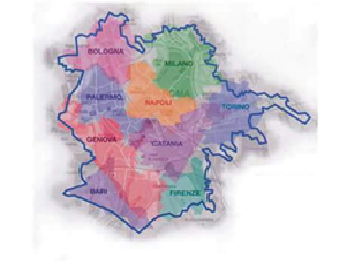 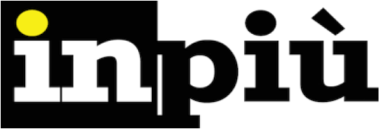 2
L’ESPERIENZA, L’ANALISI, I FATTI ECONOMICI & GESTIONALI 
di ROMA CAPITALE e dell’ITALIA
Roma è, certamente, una città meravigliosa, con potenzialità incredibili da esprimere, succube di una burocrazia difficile da riformare ed innovare, figlia di una politica che da decenni produce una infinità di leggi e regolamenti inestricabili. 
Le amministrazioni comunali e di tutte le società partecipate, sono ingessate da un ginepraio di regole e poteri; i dirigenti pubblici, ed anche politici, sono alla mercé della interpretazione di queste leggi e regole che, a seconda dell’autorità governativa di controllo, possono pervenire a confliggenti interpretazioni. 
E’ evidente che un dirigente amministrativo o politico locale, del Comune o delle Partecipate, ha sempre una spada di Damocle sulla testa: il rischio corrente per un dirigente che agisce e non “scalda la poltrona” potrebbe essere, in alcuni casi, vedersi interpretare le proprie decisioni, dagli Enti di controllo, in modo difforme da quanto interpretato e fatto dallo stesso, o dai suoi esperti, Avvocatura, giuristi o Segretariato. In certi casi, il nostro dirigente, potrebbe essere addirittura passibile di procedimento amministrativo, o penale, o ancora si potrebbe per arrivare alla richiesta, a colui che ha deciso e firmato provvedimenti nell’interesse della collettività, di “danni erariali”…sequestro di beni e domande di rimborso anche stratosferici.
Una riforma delle Corti su questi aspetti è urgente ed indispensabile se vogliamo vedere le Amministrazioni Pubbliche più dinamiche ed efficienti; questa riforma deve sollevare da questi continui rischi chi agisce in buona fede e nell’interesse di velocizzare il processo e rendere fruttuoso il lavoro pubblico. Ovviamente deve rafforzare le punizioni, escludendo anche a vita dall’operare nel pubblico con un “DASPO” chi invece agisce in malafede o in casi di evidente mala-gestio, di corruttele, o in conflitto di interesse e comunque in danno all’Amministrazione o ai cittadini; solo partendo da questi principi e riforme potremmo sperare di efficientare la macchina pubblica velocizzando i processi decisionali e riportando l’apprezzamento ed il rispetto verso chi opera nel servizio pubblico.
ROMA città difficile ma con grandi potenzialità da esprimere

Roma: succube della burocrazia, figlia di una politica che produce un’infinità di leggi e regolamenti inestricabili

Dirigenti che ingessati da processi decisionali, per giusti timori di accuse e richieste di danni da molte/troppe Corti…
3
MIGLIORARE L’EFFICIENZA dell’AMMINISTRAZIONE PUBBLICA   
Ridurre drasticamente il ginepraio di leggi e interpretazioni
Roma Capitale è una emergenza italiana ed una sfida per tutti. Tutto ciò che riguarda Roma, la Capitale d’Italia, si riverbera tanto in ambito nazionale quanto in quello sovranazionale nel bene e nel male; persone, Partiti, Media e Casta che tramano per far fallire Roma ed il Movimento votato a larga maggioranza dai cittadini credo rischino un clamoroso autogol; i Cittadini hanno scelto, lasciamo almeno qualche anno a chi è stato democraticamente eletto a svolgere il proprio lavoro, senza inventare ad ogni piè sospinto scandali fabbricati ad arte, notizie ingigantite, o addebitando alla Raggi la grave e fallimentare situazione ereditata dalle precedenti amministrazioni.
Per quanto attiene il sottoscritto e l’incarico affidatogli e cioè la Riorganizzazione delle Società Partecipate, faccio il Public Servant(2), cerco di portare la mia esperienza di imprenditore nel risanamento di imprese, private e pubbliche, sia nazionali che internazionali.
La squadra, di collaboratori e dipendenti comunali e delle Partecipate, ed il GdL-Gruppo di Lavoro che ho delegato alla Riorganizzazione sta diventando di mese in mese sempre più efficiente e motivato.
Ogni cittadino dovrebbe fare la sua parte attraverso il proprio contributo individuale affinché la Capitale possa gradatamente riemergere e ritornare ad essere la Roma Caput Mundi di allora. Non ha senso avere le mani pulite se si tengono in tasca. Ritengo sia un dovere affrontare queste sfide nella Riorganizzazione delle Partecipate, troppo facile criticare(3), troppo facile limitarsi ad una sterile opposizione troppo facile rimanere dietro le quinte, giudicare senza avere alcuna contezza della realtà concreta.
Mi sono avvalso oltre che dei dati ricavati all’interno del Comune, Dipartimenti e Partecipate, anche del recente studio di Gianfranco Polillo, edito da www.adapt.it UNIVERSITY PRESS e-book serie n.57 ROMA - reset, disponibile e scaricabile dal web.
Snellire leggi e procedure velocizzazione del processo decisionale; più autonomia ai Comuni ed Enti; Zero tolleranza alla corruzione;  Spazio alla Meritocrazia 
            
Regola 10x1 (ogni nuova legge se ne devono eliminare, accorpare, 10 - Nordio)

Tutti DEVONO tirarsi su le maniche, Parlamentari, Governatori e cittadini

Roma deve Risorgere, per l’Italia e per tutti gli italiani
4
ANALISI dei NUMERI e FATTORI che differenziano ROMA da molte altre metropoli e Capitali europee
Dati e Fatti (perché si sono accumulati in Roma 15 miliardi di debito? Solo Roma è gestita male? In parte è stata Mala-Gestio ma la maggior parte del debito è strutturale!…)

Per capire facciamo una comparazione 
Benchmark: Roma - Milano

ROMA è estesa come 9 Metropoli italiane e 8 Capitali europee
Roma è il Comune più grande d’Italia. La sua superficie è pari a 1.287 KM² (Milano ha 182 KM2 – 7 volte meno). È grande come l’insieme delle restanti otto Città Metropolitane, sulle nove previste dalla legge. Comprende cioè: Torino, Napoli, Reggio Calabria, Firenze, Milano, Bologna, Genova e Bari che, tutte insieme, hanno una superficie pari a circa 1.267 KM²; È anche un unicum, esclusa Londra, nel panorama europeo. Bisogna infatti sommarne 9 in Europa, la dimensione di Vienna, Lisbona, Atene, Amsterdam, Berna, Parigi, Copenaghen, Dublino e Bruxelles per avere una massa critica, più o meno identica: 1.279 KM². 

Densità abitativa: Londra 2,7 volte maggiore; Milano 3,5 volte
Roma 1.287 Km2 – 2,65 milioni ab. – densità 2.000 ab/km2
Londra 1.572  Km2 – 8,6 milioni ab. – densità 5.470 ab/km2
Milano    182  Km2 – 1,25 milioni ab. – densità 6.870 ab/km2

STRADE: Roma ha 8.594 Km di strade, Milano 1.703 Km (5 volte)
Per ogni Km di strade Roma ha risorse per 122.000 euro; Milano ha risorse pari a 1,5 milioni di euro (Roma ha 12 volte meno risorse di Milano per il mantenimento delle strade e delle buche!) 
Ogni abitante in Roma deve mantenere 310 mt di strade; Milano 73 mt. 

DISPONIBILITA’ FINANZIARIE in euro, media annua nel quinquennio
Roma 5.496 milioni - Milano 5.060 milioni
per abitante: Roma 1.890 euro, Milano 3.748 (Milano ha il doppio)
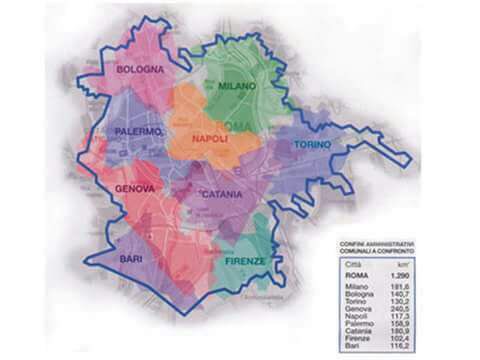 5
COMPARAZIONI con CAPITALI EUROPEEe mondiali, nelle Infrastrutture e nell’attrattività
MADRID: 5 volte più estesa la Rete Metropolitane rispetto a Roma 

PARIGI: 3,7 volte Rete più estesa e da 5 a 8 volte maggiori risorse

PENULTIMI in graduatoria per attrazione di investimenti dal Mondo
Roma deve migliorare!
«Roma non è, infatti, considerata una localizzazione attraente dalle imprese multinazionali». Secondo alcuni report internazionali (European cities monitor, 2011), sulle 36 città prese in considerazione, occupa il 35 ° posto (penultima nella graduatoria).
MADRID: lo sviluppo di Madrid: 294 KM di metropolitana contro i 60 di Roma. Potremmo evocare la metropolitana di Londra, di Parigi, della stessa Berlino ma… fermiamoci alla Capitale spagnola: un Paese che non è certo in condizioni migliori dell’Italia dal punto di vista economico e finanziario. Basti pensare ai soldi impegnati dal Tesoro per far fronte alla crisi delle sue banche. 
Quei 296 KM di strade ferrate sotterranee in Madrid contro i 60 della Città Eterna sono uno schiaffo continuo. 
 
PARIGI: UN ESEMPIO … Porta aperta verso il Mondo nell’attrazione di capitali, intelligenze, benessere… 
Il tutto per la modica cifra di 35 miliardi solo per il trasporto pubblico: 21 miliardi per la nuova metropolitana senza conducente e 14 miliardi per ammodernare quella già esistente. Quei 220 KM sottoterra di Parigi, che sono quattro volte superiori a quelli della città di Roma. Un libro dei sogni? Forse. Ma la realtà è che il Parlamento francese nel 2010 ha approvato la legge relativa (loi n. 2010-597 del 3 giugno) e subito dopo è stata costituita una società interamente pubblica che dovrà realizzare il progetto con a disposizione delle somme di circa 22,625 miliardi dei quali 2,9 miliardi destinati prioritariamente al miglioramento della rete esistente.
6
RISORSE CHE MANCANOstrutturalmente alla CAPITALE d’ITALIA
Solo questi primi dati numerici, statistici, non opinabili fanno capire che per mantenere Tram, Metrò nonché la manutenzione della rete stradale, la potatura degli alberi, la chiusura delle buche, la lunghezza dei sotto servizi (acqua, gas, elettricità, illuminazioni) nonché lo sfalcio dell’erba, la loro pulizia e smaltimento dei rifiuti solo relativi ai 8.594 Km, il Comune di Roma dovrebbe avere a disposizione, rapportato a Milano, qualche miliardo all’anno di extra risorse strutturali.
La Densità abitativa è da 3 a 5 volte le altre metropoli italiane (quindi la gestione dei servizi, trasporti, nettezza urbana, ecc.ra è dal 25% al 40% più onerosa)
I RIFIUTI da smaltire sono il 30% superiori ad altre città come Milano, Torino, Genova o Bologna proprio per gli effetti degli oneri sopradetti

Possiamo ben dire che per gestire, nella sua enorme estensione il Comune di Roma, la capitale d’Italia, il Centro della Cristianità, delle oltre 100 Ambasciate con tutti gli oneri relativi, Roma necessita di risorse addizionali

Se vogliamo che Roma Capitale funzioni come Milano dobbiamo avere pro-capite le stesse risorse; quindi il fabbisogno addizionale si aggira  fra i 1.300 ed i 1.800 milioni di euro annuo.
Tutte le Capitali nel Mondo hanno dotazione di risorse aggiuntive alle imposte e trasferimenti standard

Roma è un unicum: Centro della Cristianità, oltre 100 Ambasciate con migliaia di edifici esenti da tasse, Ministeri, Camera & Senato, Corti e Rappresentanze…  manifestazioni nazionali quotidiane da governare e pulire… Creano Extra Costi di Gestione
(solo i rifiuti sono il 30% in più)
STRADE: 5 volte più estese in proporzione agli abitanti (asfaltature, buche, alberature, sfalcio del verde, rifiuti e pulizie… sono oneri 5 volte maggiori rispetto ad altre città )
7
MODERNIZZAZIONE & DIGITALIZZAZIONE 
di ROMA CAPITALE
DIGITALIZZAZIONE dei Processi organizzativi, RIORDINO & VALORIZZAZIONE del PATRIMONIO IMMOBILIARE:
Solo i faldoni inevasi relativi ai Condoni Edilizi del 1985/1995 sommano ad oltre 190.000 con una stima di decine, forse centinaia, di milioni da incassare; gli immobili destinati all’edilizia abitativa sono oltre 24.000 mentre gli altri immobili commerciali o parzialmente disponibili qualche migliaio; inutile sottolineare come questa enorme massa di immobili, di condoni, di pratiche e faldoni cartacei giacciano nei magazzini, archivi, capannoni e scantinati in attesa di essere digitalizzati ed ordinati, catalogati e verificati nella loro destinazione, locazioni, pagamenti e relativi diritti e doveri. 
Senza questo riordino e catalogazione digitale, decine (forse centinaia) di milioni di euro giacciono inevasi, e questo mancato riordino impedisce, altresì, la messa in vendita di tutto quel patrimonio non strategico e non necessario al Comune.
Milano pur possedendo molto meno patrimonio di Roma, riesce a vendere, mettere sul mercato, tre volte tanto in termini monetari ogni anno! 
 
LE ATTUALI STRUTTURE PREPOSTE A QUESTE FUNZIONI che dovrebbero smaltire il pregresso sono sotto staffate ed inadeguate, soprattutto come tecnologie ed apparecchiature, inappropriate per recuperare il tempo perso e per riportare l’efficienza; scongiurando le evasioni e garantendo la qualità dei servizi al cittadino, come di contro accade in altre moderne città quali ad esempio Milano. Tutta la macchina comunale necessita di una riorganizzazione e modernizzazione che non occuperà mesi ma anni; il personale addetto dovrebbe essere misurato sulla produttività e non sulla presenza oltre ai Dirigenti e Funzionari che dovrebbero essere più motivati; anche il Sindacato deve fare uno sforzo collaborativo e di sinergia con chi cerca il miglioramento dei servizi e l’efficienza delle aziende partecipate preposte abbandonando vecchi schemi con scioperi e contestazioni continue
VALORIZZAZIONE del Patrimonio Immobiliare
Stiamo ancora affogando da 30 anni con carteggi, faldoni anziché files digitali  per oltre 25.000 immobili del Comune  

Professionalità da costruire, formare o da sostituire se non si adegueranno

Ripristino e Rispetto delle Regole, delle Procedure e della Produttività sia in Comune, nel vasto territorio, che in tutte le Partecipate
8
Struttura politica in Roma Capitale e professionalità per gestirla
STRUTTURA POLITICA 
Come imprenditore mi concentro sul FARE; lavoro affinché maggioranza ed opposizione collaborino per il bene di ROMA, dei suoi cittadini e dell’Italia!

La Nostra Sindaca, Virginia Raggi, pur attaccata ingiustamente dai media, sta facendo un grande lavoro (non dimentichiamo la situazione che abbiamo trovato)

Gli ASSESSORI sono professionali e stanno lavorando in squadra, come dei giocatori e, se uno lascia o si infortuna, un altro subentra
ALTRE MIE OPINIONI e GIUDIZI SULLA STRUTTURA POLITICA e sui VERTICI di Roma Capitale.

La Nostra Sindaca, Virginia Raggi, è stata molto attaccata ingiustamente dai media. Ce lo si aspettava e comunque, se qualche impasse c’è stata, è solo frutto di azione. Solo chi non agisce, non sbaglia! Devo dire che la ammiro per la sua determinazione, forza, abnegazione e resistenza (lavora dalle 8 del mattino a notte fonda sette giorni su sette) e, come tutti gli Assessori, è sempre collegata on-line. 

Sa stare in pubblico e parlare in televisione splendidamente; sa coordinare e lavorare in Team e delegare. Fra i diversi progetti vorrei anticiparne uno importante «RCM-Roma Capital Mundi» che illustrerò in una prossima slide:  il futuro che ci aspetta non sarà solo di ristrettezze o taglio dei fondi ma lancerà, insieme a noi Assessori ed a tutti i Consiglieri questo grande progetto. E’ una sua idea, sto coordinando questo grande lavoro di Team fra Assessorati e tutti i Consiglieri, del Movimento e non, per passare poi alle Associazioni e cittadini romani con il coinvolgimento di tutti i 15 Municipi e delle menti più promettenti nazionali ed internazionali
 
Anche gli Assessori, come la Sindaca, sono sempre collegati on line 7 giorni su 7 e molte volte fino a tarda notte.
9
I VERTICI, la struttura di Governance e l’esercito dei 47.000 collaboratori
I Consiglieri: in parte giovani, sono acculturati e motivati, e saranno i giovani cavalli di razza il futuro dell’Italia

Un esercito di 47.000 collaboratori (in Comune e nelle Partecipate) a servizio di tutti i cittadini di Roma Capital Mundi

Purtroppo la velocità decisionale è sempre ostacolata da quel ginepraio di norme e regole …
Un simile giudizio posso già esprimerlo per i Consiglieri, diversi sono giovani ma tutti ben acculturati e professionali, ci stanno aiutando molto, si dedicano, come moltissimi attivisti e simpatizzanti del Movimento, quasi a tempo pieno e con serate e notti a lavorare.

Una opinione sulle oltre 47.000 persone che operano e lavorano in RC-Roma Capitale, sia nel Comune e Dipartimenti o Servizi, che in tutte le Partecipate. 

Come è nel mio genoma e cromosoma, come ho sempre agito ed adottato con successo nelle precedenti 50 aziende (Private e Pubbliche) ho sempre risanato e rilanciato le aziende non licenziando personale ma allargando le attività ed i ricavi con nuovi prodotti e servizi; 
motivando e coinvolgendo dal primo all’ultimo i collaboratori in un percorso di qualità, innovazione, ed eccellenza nei cui traguardi tutti si devono identificare, migliorando quindi la PRODUTTIVITÀ. Se, come spero le leggi ed i sindacati ce lo permetteranno, li faremo far parte anche economica del successo e dei risultati. 

purtroppo la velocità decisionale è sempre ostacolata da quel ginepraio di norme e regole, molto burocratiche, che purtroppo impediranno anche in futuro, un vero processo di efficientamento, se non verranno snellite dai nostri legislatori.
10
Un MACIGNO di 15 miliardi di debiti 
generati in parte da cattiva amministrazione ma soprattutto da MANCATE RISORSE per la gestione della CAPITALE
UN GRANDE DEBITO EREDITATO: 12+3= 15 miliardi di euro da restituire
 
I CITTADINI ROMANI stanno pagando, e pagheranno fino al 2048 delle tasse addizionali a compensazione del Debito Commissariato (circa 12 miliardi) che dovrebbe venire allargato a 15 miliardi se volessimo resettare i circa 3 miliardi di euro di  buco di bilancio ereditato a giugno 2016 (fra Comune e Partecipate)
Già queste prime considerazioni spiegano inequivocabilmente le ragioni del “Debito di Roma Capitale” spiegano i 12 miliardi di debito commissariato nel 2008 e scadenzato al 2048 che il Comune restituisce, per una parte, nel proprio bilancio, per una parte il MEF mentre, per la restante parte, viene restituita dai cittadini romani che pagano un’addizionale sulle tasse; i cittadini romani pagano infatti, sempre in comparazione a Milano il 46% della spesa comunale contro un 23% di Milano. Questa maggiore tassazione è dovuta ad oneri maggiori che ha Roma rispetto a Milano, come Capitale di uno stato ed a causa della estensione urbanistica, ma anche per via dell’evasione che a Roma, rispetto a Milano è stratosferica: oltre 200 milioni di mancati incassi annui, dei quali 72 per fitti attivi, 72 per ICI & IMU, 84 milioni di TARSI & TASI, 33 per servizi individuali…ecc. 
Un’idea potrebbe essere quella di marcare una linea di confine, azzerando il pregresso, come si fa in tutte le società da risanare ed aggiungendo ai 12 miliardi del debito del “Patto per Roma” i 3 miliardi accumulati dal 2008 al 2016, allargando quindi il debito a 15 miliardi che potrebbe essere restituito nei prossimi decenni, con un tasso di interesse pari a quello dei titoli di Stato.
Senza il predetto azzeramento, e senza una dotazione suppletiva di risorse equiparate a Milano, ogni sforzo risulterà inutile e vano. 
 
L’ipotesi COMMISSARIAMENTO: una eventualità disastrosa da evitare:
Quando mi capita di sentir parlare di “commissariamento", resto comunque fermo della mia personale convinzione che Roma Capitale non necessiti di un Commissario al fine di gestire solo l’ordinario. E’ questo il concetto che vorrei che passasse all’opinione pubblica.
Roma Capitale ha bisogno soprattutto di operazioni a carattere straordinario,
Una EREDITA’ pesante

Un enorme fardello di debiti (15 miliardi di euro) 

Le mani incatenate da un ginepraio di norme anche confliggenti

ROMA non ha bisogno di commissariamento o gestione ordinaria, ma di una Gestione straordinaria ed efficiente
11
QUALE ROMA VOGLIAMO che città vogliamo costruire  nel prossimo futuro ?
Quale Roma vogliamo, la nostra sindaca insieme agli Assessori, Consiglieri e Cittadini sta pianificando una serie di progetti per un futuro migliore
Roma Capitale, con i suoi 1300 km2 ha un’estensione simile alla Silicon Valley, L’ECOSISTEMA di Roma potrebbe evolvere verso un futuro innovativo …possibile….

RCM – “Roma Capital Mundi” – Roma Capitale nel Mondo: un progetto in corso di elaborazione fra Sindaca, Assessori e Consiglieri che coinvolgerà i municipi e tutti i cittadini, proiettando ROMA a diventare nel prossimo futuro un faro nel Mondo
CAPIRE LA SILICON VALLEY:  lettura consigliata:  «Il Sistema Innovativo della Silicon Valley» di angelo Bonomi https://www.google.it/search?q=superficie%2C+estensione+della+silicon+valley&ie=utf-8&oe=utf-8&client=firefox-b&gfe_rd=cr&ei=tYXOWMebJIbe8geW26e4CQ
Quale Roma vogliamo? Che tipo di città vogliamo costruire? 
Per molti anni siamo stati la quinta o la sesta potenza industriale. Siamo tra i soci fondatori della Comunità europea. Abbiamo retto all’urto della “guerra fredda”, garantendo spazi di democrazia... In tutti questi anni il benessere complessivo del nostro popolo è continuamente cresciuto per poi subire una battuta d’arresto con la grande crisi del 2008. Ancora oggi non abbiamo recuperato quel tempo perduto. Ben 9 punti di Pil ci separano da quella vetta, mentre tutti gli altri Paesi hanno recuperato il contraccolpo… Una mannaia che ha mietuto vittime in tutti i Paesi alla quale gli altri hanno saputo reagire meglio di noi.
Per troppi anni il Governo centrale si è disinteressato della gestione della città “RC – Roma Capitale” senza un effettivo piano regolatore aggiornato, senza una legge dedicata per la gestione della sua Capitale che la dotasse di risorse adeguate.
IL CONTESTO DI GRAVE DEGRADO ECONOMICO NAZIONALE E LOCALE DI ROMA CAPITALE Una parte del GOVERNO nazionale, ed una parte dei Comuni e delle Società e Partecipazioni Pubbliche hanno sperperato, per decenni, una parte delle risorse economiche del Paese; per coprire questi sprechi si sono tassate, fino all’ultimo respiro, le imprese private decimandole (il 30% ha chiuso bottega)  privilegiando quelle pubbliche, dove, in alcune di esse, si annidano clientelismi, parassitismi, mala-gestio e conflitti di interesse, e purtroppo, anche la corruzione.
La Capitale può essere considerata, certamente, la proiezione di riflesso dell'Italia. Pertanto, senza un forte e possente rilancio dell’etica e moralità, e soprattutto dell’impresa privata, l’unica che crea ricchezza alla Nazione, non ci saranno prospettive migliorative né per la Capitale, né per l’Italia.
Silicon valley tour, lettura consigliata:  «Il Sistema Innovativo della Silicon Valley» di angelo Bonomi https://www.google.it/search?q=superficie%2C+estensione+della+silicon+valley&ie=utf-8&oe=utf-8&client=firefox-b&gfe_rd=cr&ei=tYXOWMebJIbe8geW26e4CQ
12
LA SITUAZIONE DIFFICILE che ho trovato al mio arrivo
Non posso negare che ho trovato una situazione abbastanza critica e, soprattutto nell’area Mobilità, di insolvenze importanti e diffuse. Come sappiamo le principali Società Partecipate di Roma Capitale, gestendo servizi pubblici essenziali (si pensi ai trasporti ed alla nettezza urbana) non possono permettersi di interrompere il servizio, pertanto, non possono quindi fallire. Le precedenti amministrazioni, in diverse Società Partecipate, hanno preferito spendere in personale, salari e stipendi, perpetrando alle volte un clientelismo diffuso, anziché investire in strutture, macchine ed attrezzature. Abbiamo ereditato strumenti, macchine, vetture, bus, logistica obsoleta di cui il 30-50% va quanto prima sostituito con mezzi più nuovi e moderni. Pertanto, è lapalissiano che servano ingenti risorse al rinnovamento del parco macchine se vogliamo vedere i trasporti e la nettezza urbana funzionare.  

Qualora si proceda a sommare queste necessità agli indebitamenti bancari, sia in Comune che nelle Partecipate i debiti accumulati complessivi ammontano ad un totale complessivo ricompreso tra i 2 ed i 3 miliardi di euro (temo più vicino ai 3). Il dato lo fisseremo quando termineremo la riconciliazione fra debiti e crediti, operazione  che non è mai stata fatta puntualmente in passato.  

E’ evidente e di primaria importanza che, per superare l'attuale stato di insolvenza diffusa che interessa le partecipate, i fornitori e Roma Capitale, servirebbe una collaborazione sinergica fra Capitale e Governo; ma soprattutto non possiamo dimenticare il ruolo in tutto il mondo svolto dalle Capitali ed i maggiori introiti che a questa sono riservati.
13
L’assessorato alla Riorganizzazione delle Partecipateaffiancato dal Dipartimento, dal GdL e dallo Staff
IL MIO LAVORO, Come Assessore alla Riorganizzazione delle Partecipate, quello del Dipartimento, del GdL, del mio Staff e di tutti i  COLLABORATORI, iniziato ad Ottobre 2016

Le Società Partecipate del Comune, da oltre 30, diventeranno nei prossimi anni 10, al massimo 12; questa riduzione sta avvenendo, grazie alle precedenti Leggi e Delibere, ma e soprattutto, in ottemperanza alla Legge Madia che impone di operare nell’ambito pubblico con Società Partecipate o attività di partenariato pubblico-privato, solo nei settori che siano di servizi strategici ed essenziali e dove questo tipo di prodotto-servizio non sia disponibile nel libero mercato. Questa riorganizzazione, liquidazioni, accorpamenti, efficientamento o dismissioni sta già avvenendo ed avverrà nei prossimi mesi; per quanto possibile, senza licenziamenti o dismissioni di personale, che prevediamo di riqualificare ed adeguatamente riutilizzare in altre mansioni all’interno delle stesse.  Forse per 1 max 2 società, nelle quali la legge impone la dismissione a mezzo bando, prevedremo tutte le clausole di salvaguardia sociali rafforzate al fine che i lavoratori vengano salvaguardati nelle loro posizioni. Per queste Società, stiamo comunque lavorando con gli esperti legali e giuridici, e con i sindacati, al fine di evitare, anche per queste, dismissione di personale.  

Chi e come procederà, settimana dopo settimana, mese dopo mese per i prossimi 2-3 anni alla Riorganizzazione, Rilancio ed efficientamento delle 10-12 partecipate che rimarranno?  
La Riorganizzazione sarà opera oltre che del Dipartimento Partecipate anche di un Gruppo di Lavoro - GdL, unitamente agli esperti nelle varie aziende partecipate ed al capace Staff sia dell’Assessorato che del Dipartimento Partecipazioni.
Questo GdL, composto da 10-15 persone, metà delle quali dedicate alla riorganizzazione e l’altra metà al controllo di gestione/amministrazione e finanza, affiancheranno tutti i Manager delle Aziende Partecipate, aiutandoli a collaborare fra loro, individuando sinergie ed economie di scala portandole, in 2/3 anni a funzionare in maniera efficiente.
Nei prossimi mesi, grazie al lavoro del Dipartimento e del GdL relazioneremo più in dettaglio sui piani industriali e finanziari in esecuzione su tutte le partecipate, sulle sinergie fra le stesse, sulle economie di scala e su altri dettagli che si stanno concretizzando.
14
QUADRO AVANZAMENTO ATTIVITA’ GDL PARTECIPATE
Dic-16
Gen-17
Feb-17
Mar-17
Apr-17
Mag-17
Giu-17
Lug-17
Ago-17
Set-17
Task
Piano Industriale
 2017-2021
AMA S.p.A.
Piano Finanziario
Roma Multiservizi
EP Sistemi
ATAC S.p.A.
Piano Industriale
 2017-2019
Roma Metropolitane S.p.A.
Piano Industriale
 2017-2021
Approvazione bilanci 2015 e 2016
Roma Servizi 
Mobilità S.p.A.
Piano Industriale
 2017-2021
Risorse per Roma S.p.A.
Mission e Piano
 2017-2021
Assicurazioni di Roma S.p.A.
Efficientamento e Piano
 2017-2021
Stato dell’arte
Pianificazione
Attività conclusa
QUADRO AVANZAMENTO ATTIVITA’ GDL PARTECIPATE
Task
Dic-16
Gen-17
Feb-17
Mar-17
Apr-17
Mag-17
Giu-17
Lug-17
Ago-17
Set-17
Definizione ruolo recupero evasione Ta.Ri
Aequa Roma S.p.A.
Verifica Piano e ipotesi di sinergie
Farmacap Az. Speciale
Approvazione bilanci 2013, 2014, 2015
Aggiornamento Piano 
2017-2019
Sinergie Società Partecipate
Impianti trattamento rifiuti
AMA-ACEA
Scorporo Linee Elettriche
ATAC-ACEA
Banche dati e sistemi IT
AMA-ACEA
Sistema WFM
AMA-ACEA
Logistica aree e sedi
ATAC-AMA
Razionalizzazione Ingegneria
RM-RSM-RpR
Gestione del patrimonio
AequaRoma-RpR
Stato dell’arte
Pianificazione
Attività conclusa
HIGHLIGHTS ATTIVITA’ GDL PARTECIPATE
AMA S.p.A.
1
SAL
Data
Introduzione di Management Meeting
12.16
A. Cultura di management
12.16
Istituzione Cabina di Regia settimanale
11.16
Assestment Management
B. Articolazione Organizzativa
11.16
Supporto al disegno organizzativo
01.17
Sviluppo Impianti di trattamento
C. Piano Industriale 2017-2021
01.17
Progetto per la Raccolta Differenziata
04.17
Ottimizzazione Logistica Sedi Aree Zone
03.17
Efficientamento mezzi e manutenzioni
03.17
Ottimizzazione Risorse Umane
03.16
Kick Off Progetto WFM
D. Workforce Management
02.17
Procedura Riversamento Ta.Ri
E. Piano Finanziario
03.17
Piano internalizzazione Incasso RC
Valorizzazione Patrimonio Immobiliare
04.17
HIGHLIGHTS ATTIVITA’ GDL PARTECIPATE
ATAC S.p.A.
2
SAL
Data
A. Cultura di management
Introduzione di Management Meeting
01.17
02.17
Disponibilità mezzi e piano investimenti
B. Piano Industriale 2017-2019
03.17
Efficientamento esercizio/ manutenzioni
03.17
Ottimizzazione risorse umane
02.17
Definizione flussi di cassa
03.17
Valorizzazione immobiliare
03.17
Commerciale e marketing
Preparazione a gara TPL RC (Avvio)
C. GdL Gara TPL R.C.
02.17
ROMA SERVIZI PER LA MOBILITA’ S.r.l.
3
Data
SAL
03.17
Analisi opzione fusione/integrazione RM
A. Piano Industriale 2017-2021
Ottimizzazione personale
04.17
Efficientamento costi operativi
04.17
HIGHLIGHTS ATTIVITA’ GDL PARTECIPATE
ROMA METROPOLITANE S.r.l.
4
SAL
Data
A. Progetti in corso
Verifica imputabilità costi personale a QE
03.17
Introduzione di Management Meeting
12.16
B. Cultura di management
12.16
Istituzione di Cabina di Regia settimanale
02.17
Definizione Portafoglio Progetti
C. Piano Industriale 2017-2021
03.17
Piano di riduzione del personale
03.17
Piano di riduzione dei costi operativi
Analisi opzione fusione/integrazione RSM
D. Fusione/integrazione RSM
03.17
04.17
Approvazione Bilancio 2015
E. Bilancio 2015
03.17
Piano Industriale 2017-2021
04.17
Nomina Collegio Sindaci e Revisione
Approvazione Bilancio 2016
06.17
F. Bilancio 2016
03.17
Riconoscimento costi contenzioso Salini
Realizzazione Bdg Tesoreria
G. Budget di tesoreria
03.17
HIGHLIGHTS ATTIVITA’ GDL PARTECIPATE
5
RISORSE PER ROMA S.p.A.
SAL
Data
03.17
Analisi scenario attività
03.17
Piano di riorganizzazione ed efficienza
A. Analisi e mission aziendale
03.17
Revisione dei Contratti di Servizio
Sinergie con Aequa Roma
03.17
6
ASSICURAZIONI DI ROMA
SAL
Data
Analisi portafoglio rischi attuali
02.17
A. Piano Industriale 2017-2021
Piano di riduzione del personale
03.17
03.17
Analisi portafoglio rischi attuali
7
AEQUA ROMA S.p.A.
SAL
Data
Accordi AMA/RC per recupero Ta.Ri
A. Recupero Ta.Ri.
02.17
Verifica Piano e sinergie Patrimonio/RPR
B. Piano e Sinergie
03.17
HIGHLIGHTS ATTIVITA’ GDL PARTECIPATE
FARMACAP Az. Speciale
8
SAL
Data
Approvazione bilanci anni passati
A. Bilanci 2013, 2014, 2015
03.17
Verifica Piano possibili sviluppi business
B. Piano 2017-2019
03.17
9
ZETEMA S.r.l. / PALAEXPO Az. Speciale
SAL
Data
Linee Guida Assessore Cultura
A. Piano riorganizzazione
05.17
Riorganizzazione da parte dell’Assessorato Partecipazioni
Di FONDAZIONI, ISTITUZIONI, ASSOCIAZIONI, IPAB
STATO DELL’ARTE
Insieme eterogeneo e non coordinato di attività, servizi ed iniziative gestiti da oltre 50 Fondazioni, Istituzioni, Associazioni, IPAB
Analisi del quadro dei contributi e dei rapporti tra Roma Capitale ed il mondo degli Enti Partecipati dal Comune di Roma
ATTIVITA’ IN CORSO
OBIETTIVI
Quadro razionale di servizi e di iniziative erogati su tutto il territorio di Roma Capitale dalle Fondazioni, Istituzioni, Associazioni, IPAB
QUADRO DEGLI ENTI PARTECIPATI
Da riorganizzare a cura dell’Assessorato Partecipazioni
Tipologia
Struttura di riferimento
ENTI PARTECIPATI
ASSOCIAZIONI
n° 16
Dipartimento
 Attività Culturali e Turismo
NEL 2016 SONO STATI EROGATI 26,3 M/€
Dipartimento 
Partecipazioni
FONDAZIONI
n° 19
Sovrintendenza ai beni culturali
ISTITUZIONI
n°5
Gabinetto del Sindaco
IPAB
n°12
QUALE ROMA VOGLIAMO RCM – Roma Capital Mundi… un buon inizio
RCM – ROMA  CAPITAL  MUNDI 
(ROMA: l’italianità; CAPITAL l’internazionalità-inglese; MUNDI la Cultura latina)
 
Il FUTURO di ROMA 
Living… Moving… Studying… Working… Enjoy 
(Vivere…. Muoversi… Studiare… Lavorare …. Divertirsi……) 
 
UN PROGETTO CHE PROIETTERA’ ROMA A RITORNARE CAPITALE DEL MONDO
non solo in storia e cultura… ma facendo diventare i quasi 1300 Km del nostro comune un ECOSISTEMA 
una Silicon Valley del 3° millennio  
un crogiolo, un’Hubb e regione di alta formazione, di aziende avanzate e innovative -Avio-Space, Media & Telecommunication, Intelligenza Artificiale, Services Network, Sustainable and Renewable Energy, Eco-Green Development…, di Incubatori d’impresa, di Angel & Venture Capitalists ecc …
 
RCM è un progetto “in progress” della Ns. Sindaca Virginia Raggi al quale stanno collaborando Assessori, Consiglieri, Municipi e Cittadini, oltre ad un Think Tank composto da saggi ed esperti nazionali ed internazionali
Solo alcuni cenni ed esempi di progetti ed idee in elaborazione di RCM  
ma non voglio togliere spazio alla Nostra Sindaca per quando sarà pronto e vorrà presentarlo
1-BELLA ROMA - Ripristino & Rispetto delle Regole e della Legalità…Zero Tolleranza ?!…
2-STRADE SICURE: MONITORAGGIO e SISTEMAZIONE dei 8.600 Km di Strade, segnalando buche, disordini impattanti intorno ai cassonetti delle immondizie e Oasi/Isole/Domus Ecologiche…
3-BEST TAXI - Formazione dei Tassisti trasformandoli in Ambasciatori di Roma). Sono il primo contatto, gli ambasciatori dei visitatori e turisti che arrivano in città….
4-EASY ROMA - Come coniugare mobilità e turismo culturale, flat screen interattivi (Centro Storico), sugli Autobus, Tram, Metrò e sui TAXI …….
11 – ROMA PIU’ & MENO: Club “Roma Più & Meno” PIU' imprese, più lavoro, più reddito, più servizi (ambiente, trasporti, casa e sociale) - MENO tasse, meno burocrazia, meno delinquenza, meno disoccupazione, meno poveri....
15- ZERO TAX, 3-5-7 anni di TAX HOLIDAY, abbassamento delle Tasse, di pertinenza del Comune, per tutta una serie di iniziative imprenditoriali che dovremmo individuare e/o in accordo con il Governo Nazionale, studiando una serie di misure che dovranno ANIMARE, FACILITARE una crescita imprenditoriale nella Capitale come TEST per la Nazione….
22b- ROMA ENERGETICAMENTE AUTOSOSTENIBILE la RETE di ACEA: tutta la rete elettrica e di potenza sarà portata dagli attuali 3kw a 10kw in pochi anni nell’80% delle abitazioni...dal 2017 verrà avviata la installazione di colonnine in moltissime aree di sosta e parcheggi dove i cittadini possano ricaricare l'auto elettrica ….
36-ORNATO PUBBLICO: Buoni e Cattivi, Belli e Brutti, Ordinati e Disordinati un nuovo premio della Sindaca che incentiverà e darà importanza sociale alla difesa dell’ambiente, del paesaggio e dell’ornato pubblico
37-L’INDUSTRIA RESTAURA L’AMBIENTE: Il restauro, recupero e ripristino dell’Ambiente e del Paesaggio. Un progetto da concordare con le associazioni imprenditoriali con degli sgravi e facilitazioni per chi mitigherà l’impatto di fabbriche o costruzioni impattanti nel paesaggio
24
IL RISORGIMENTO ITALIANO partirà dalle imprese e potrebbe partire proprio da ROMA
IL RISORGIMENTO ITALIANO partirà dalle imprese e potrebbe partire proprio da ROMA

Molte condizioni ci sono, dobbiamo metterle in Rete, incentivarle e promuoverle al fine che diventino un ECOSISTEMA virtuoso 

IMPRESE private e pubbliche: l’unico motore della ripresa
Dobbiamo soprattutto rilanciare un abbattimento sostanziale delle tasse sulle imprese e classi produttive. Questa è, sicuramente, l'unica e sola via d’uscita dalla crisi: imprese e lavoratori nel mondo sono considerati il solo e vero tesoro delle Nazioni. Se non c’è impresa, non c’è futuro, non solo per i cittadini romani ma nemmeno per i giovani o gli eventuali disoccupati. 

Occorre, inoltre, una razionalizzazione della spesa pubblica ma allo stesso tempo poter investire in infrastrutture, impianti e macchine oramai indispensabili, abbandonando una politica monetarista tedesco-diretta che ha affamato i cittadini, fatto fallire le Imprese, le Banche, svalutando moltissimi beni ed immobili che stanno diventando facili e quasi gratuite prede per lo straniero. 
 
Roma Capitale non può risorgere se non si creeranno le condizioni economiche per la rinascita dell’Italia. Roma non potrà rinascere se non garantiamo a chi è appena arrivato di poterla amministrare con le risorse economiche adeguate e, speriamo, con strumenti legislativi, snelli ed efficaci.
25
IMPRESE PUBBLICHE & PRIVATE cosa manca per vedere l’Italia e quindi Roma Capitale risorgere?
LA MIA PERSONALE ESPERIENZA SULLE AZIENDE PUBBLICHE e sul personale che vi lavora, avendone risanate in passato. 
La maggioranza dei lavoratori e dirigenti, che denominerei maggioranza silenziosa, fa il proprio lavoro e dovere pur con remunerazioni spesso modeste; questa maggioranza silenziosa è spesso frustrata da una minoranza di individui che non opera correttamente: né come produttività né come “diligente lavoro” e fra questi si annidano purtroppo anche i furbi, i corrotti, quelli che danneggiano tutti gli altri onesti lavoratori ed anche l’andamento complessivo della Pubblica Amministrazione. Per cambiare questo sistema c’è quindi bisogno di motivare e premiare i veri lavoratori onesti, creando un coinvolgimento ed una premiazione che valorizzi il merito ed i risultati ma contestualmente punisca chi non fa il proprio lavoro, o peggio delinque! Su questo aspetto il governo centrale e tutte le amministrazioni periferiche con le loro partecipate ed il sindacato hanno ancora molto da fare.
Dunque ci si chiede, che COSA MANCA per vedere decollare la Capitale? 
Manca una legislazione nazionale a favore delle imprese, delle infrastrutture e dei servizi locali moderni ed efficienti, manca un ridimensionamento dei processi burocratici, delle TASSE E BALZELLI sulle nuove imprese (sull’esempio di quello che viene adottato all’estero, una “Tax Holiday” zero tasse a tutte le nuove imprese per i primi 5-7 anni); manca la CULTURA volta a favorire lo sviluppo delle imprese, quindi del lavoro e quindi il reddito dei cittadini
LA RIPRESA DELL’ECONOMIA E’ un aiuto al REDDITO DI CITTADINANZA, Il VERO TESORO DELLE NAZIONI sono, in tutto il mondo, le imprese; non quelle pubbliche, sociali e sussidiate, che preciso, se ben gestite, servono anche queste e vanno premiate quando sono efficienti e danno un puntuale servizio ai cittadini; ma servono soprattutto imprese innovative e produttive, che fioriscano ed emergano da un tessuto sociale favorevole, da un ECOSISTEMA di valori. Roma, con la sua innegabile bellezza, con la sua millenaria storia e cultura, con l’Italian Style and Design, con la cultura del cibo (Taste of Italy) con la creatività ed imprenditorialità dei propri cittadini, potrebbe dimostrare al mondo di essere migliore della Silicon Valley! Tutto ciò può avvenire solo se le classi dirigenti della Nazione, e della Capitale, abbandoneranno le demagogie e le contrapposizioni, abbracciando una salutare cultura LIBERAL – SOCIALE coscienti che le risorse vanno prima create e solo successivamente distribuite, e non viceversa, come è avvenuto per decenni, relegando la Nostra Nazione fra quelle più indebitate del pianeta
Nelle Aziende Pubbliche, c’è una maggioranza che lavora bene e che andrebbe valorizzata e premiata

L’Italia deve evolvere da vecchi concetti, culture, contrarie all’impresa (privata o pubblica) ed abbracciare una visione evolutiva, di crescita eco-compatibile e sostenibile, coscienti che tutto ciò che è immobile prima o poi appassisce e muore! 

EVOLVERE da una cultura dei DIRITTI ad una dei DOVERI; passare dalla demagogia di destra e sinistra ad una vera cultura LIBERAL-SOCIALE (1) coscienti che le risorse vanno prima create e solo successivamente distribuite
26
ALCUNI CHIARIMENTI
CHIARIMENTI:

1) LIBERAL-SOCIALE: Il mio concetto di cultura Liberal-Sociale: il futuro è qui!

2) PUBLIC SERVANT: chi opera nel pubblico, a qualsiasi livello, è a servizio del cittadino e non viceversa

3) Molto (troppo) facile criticare senza saper o provare a fare meglio
(1)-LIBERAL-SOCIALE: Il mio concetto di cultura Liberal-Sociale, che sento profondamente, si basa su un concetto molto semplice: prima vengono i doveri, poi i diritti; prima di distribuire, bisogna produrre, ed è troppo facile distribuire le ricchezze prodotte da altri, o schiacciare (sfruttare) i produttori mantenendo fannulloni e parassiti; troppo facile professare la socialità, consumando le risorse degli altri, dei produttori, senza aver prima lavorato e prodotto e… una volta che uno individuo ha prodotto ed accumulato, dovrebbe SOCIALMENTE distribuire come il sottoscritto ha fatto, distribuendo il 40% delle azioni della mia Azienda ai migliori Collaboratori e Manager (Permasteelisa.com) 

(2)-Public Servant: chi opera nel pubblico, a qualsiasi livello, è a servizio del cittadino e non viceversa, e più alto è il ruolo più si deve essere a servizio dei cittadini 

(3)-Molto facile criticare: Mio padre soleva dirmi che a criticare sono tutti capaci, soprattutto gli stolti, e che prima di criticare si deve essere in grado di fare meglio, altrimenti è meglio tacere e cercare di capire.
27